肢体相交：同心合意 （2）以基督耶稣的心为心
2020年1月5日
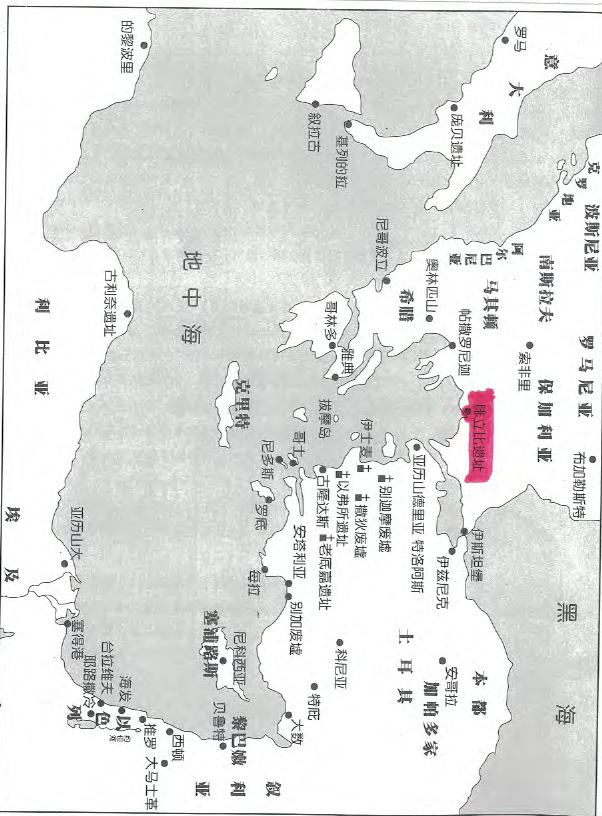 腓立比教会分成派别的主要原因
-	对真理的见解不同，也就是“教义“上不同。

-	骄傲自大，自以为完全正确。
上周主日：- 基督徒行事为人与主的福音相称- 基督徒要为基督受苦
腓立比书4:1-5在基督里若有什么劝勉，爱心有什么安慰，圣灵有什么交通，心中有什么慈悲怜悯， 你们就要意念相同，爱心相同，有一样的心思，有一样的意念，使我的喜乐可以满足。 凡事不可结党，不可贪图虚浮的荣耀；只要存心谦卑，各人看别人比自己强。 各人不要单顾自己的事，也要顾别人的事。你们当以基督耶稣的心为心。
讲三个问题：- 什么是同心合意？- 同心合意表现在哪些方面？- 如何同心合意？
什么是同心合意？与耶稣基督的心同心
你们就要
意念相同，
爱心相同，
有一样的心思，有一样的意念，使我的喜乐可以满足。
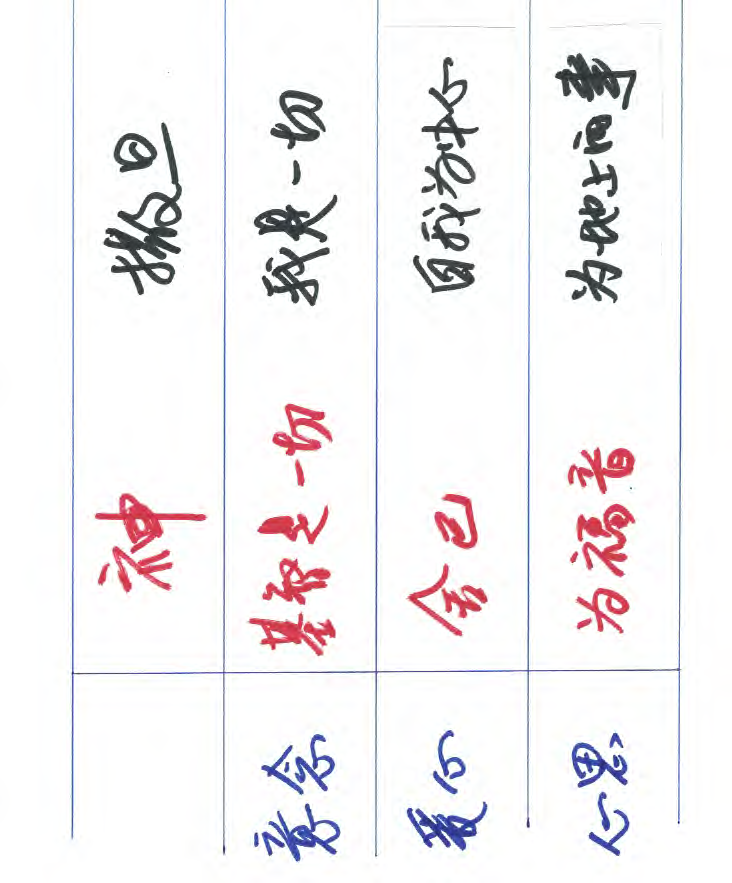 同心合意表现在哪些方面？象耶稣基督
在基督里若有什么劝勉，爱心有什么安慰，圣灵有什么交通，心中有什么慈悲怜悯。
在基督里劝勉
爱心的安慰
圣灵交通
慈悲怜悯
如何同心合意？改变自己，以基督耶稣的心为心
凡事不可结党
不可贪图虚浮的荣耀
只要存心谦卑，各人看别人比自己强
各人不要单顾自己的事，也要顾别人的事
总结：你们当以基督耶稣的心为心“看那，弟兄和睦同居，是何等的善，何等的美，这好比那贵重的油浇在亚伦的头上，流到胡须，又流到他衣襟，又好比黑门的甘露降在锡安山，在那里有耶和华所命定的福，就是永生的生命。“ （诗篇133）
“使人和睦的人有福了，因为他们必称为上帝的儿子。”（马太5∶9）。